Кінезотерапія і рекомендовані засоби фізичної культури при ДЦП
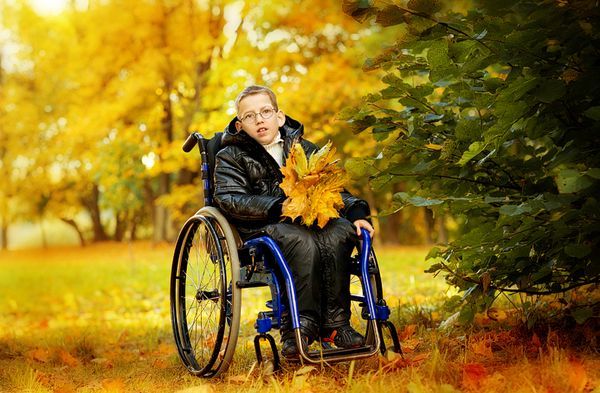 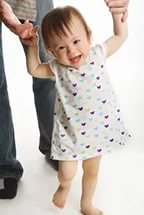 Снігар Д.П.
ф-т фізичної реабілітації 
V курс гр. 7.2276
Дитячий церебральний параліч (ДЦП) - термін, що поєднує групу непрогресуючих захворювань головного мозку, що виникли внаслідок недорозвинення або пошкодження структур мозку в антенатальний, інтранатальньгй і ранній постнатальний періоди, що характеризуються руховими розладами, порушеннями пози, мови, психіки.
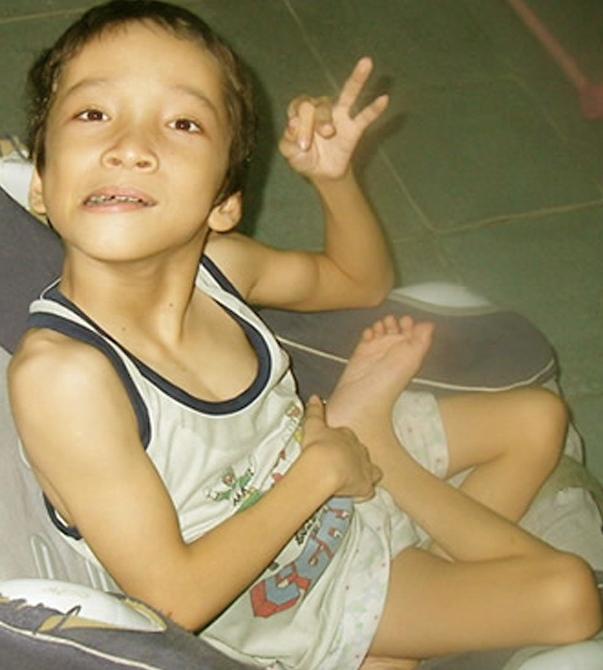 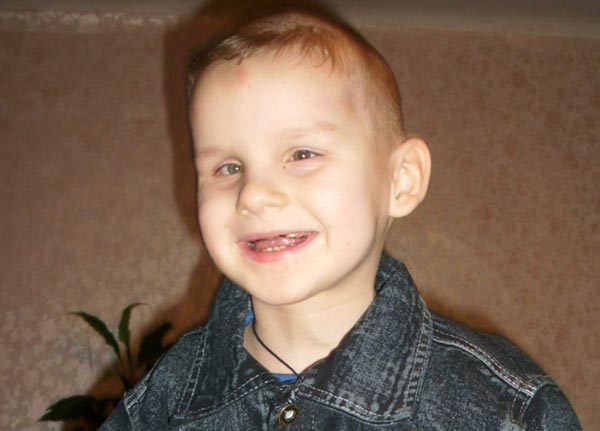 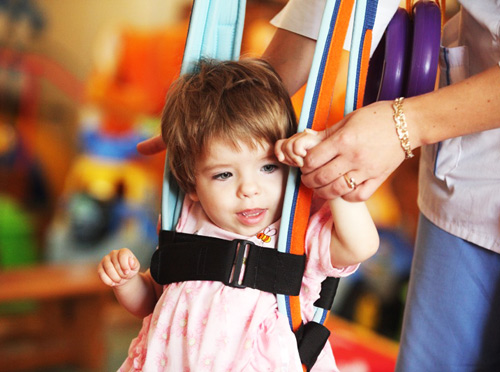 Одним із методів реабілітації при ДЦП – є кінезотерапія
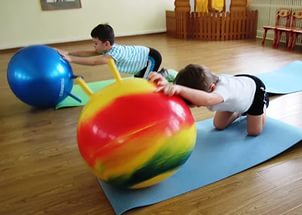 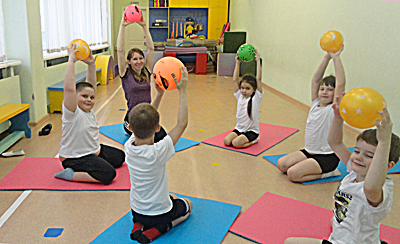 Кінезіотерпія - це різновид оздоровчої гімнастики, яка не тільки робить організм більш витривалим, але і впливає на рухливість суглобів.
Задачі кінезотерапії
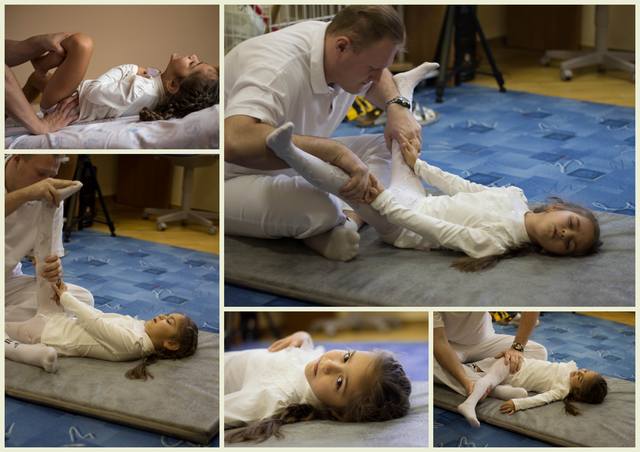 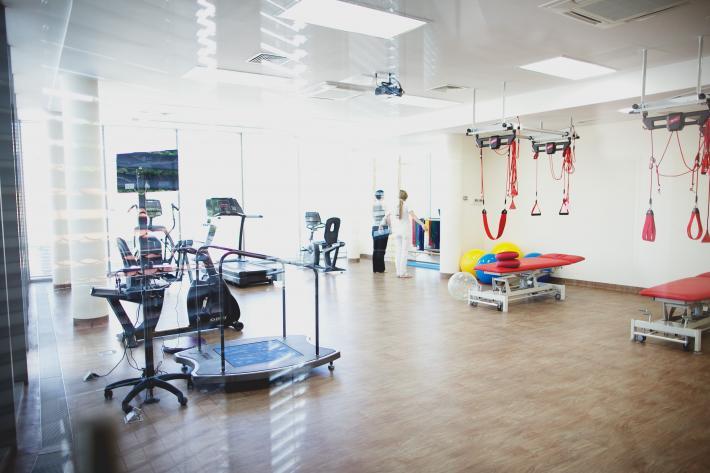 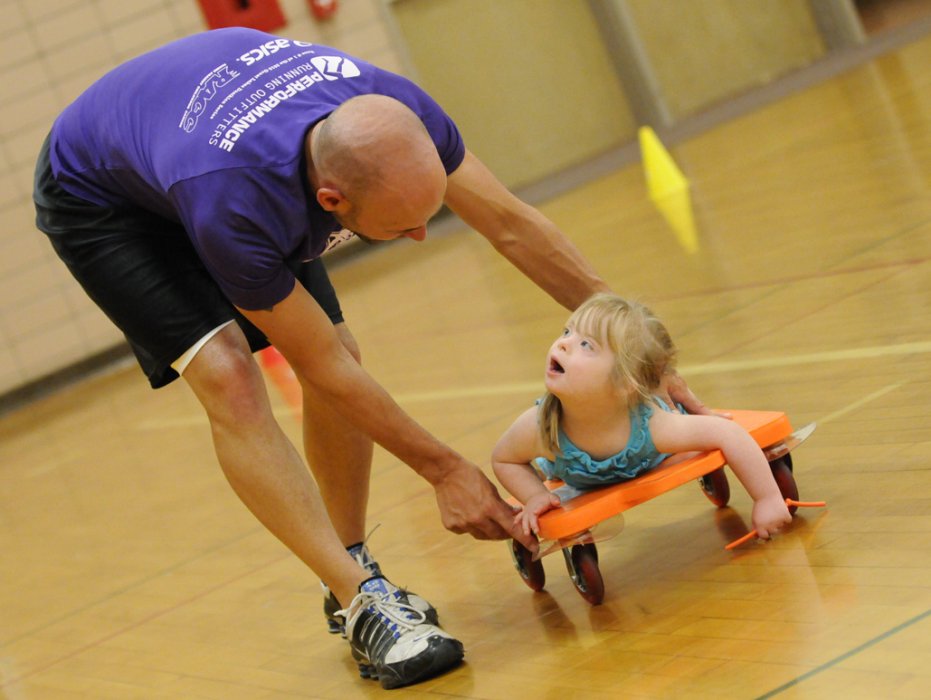 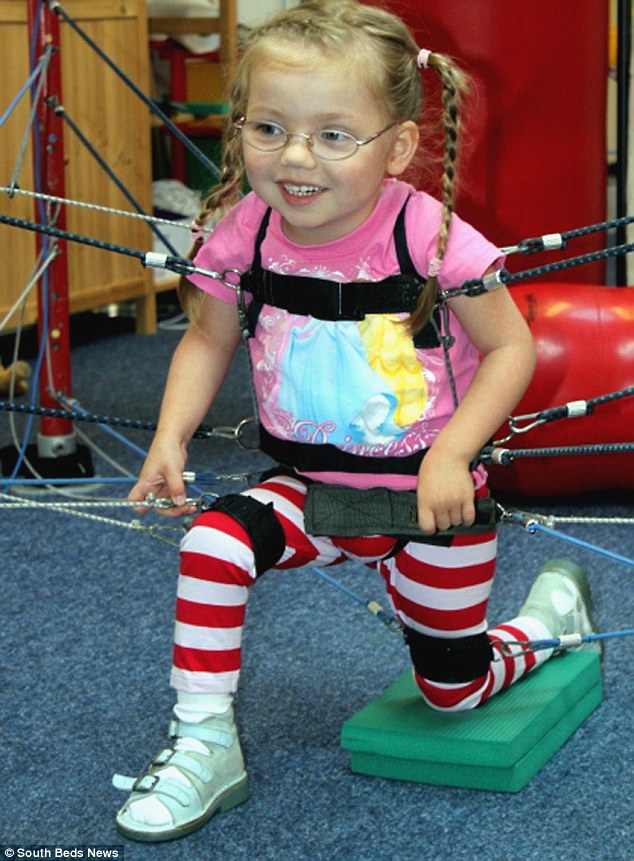 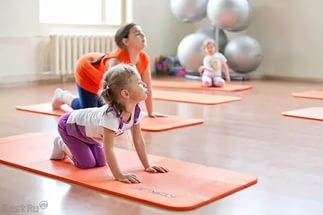 поліпшення рухливості в суглобах; 
зменшення гіпертонусу; 
стабілізація опороспособности; 
підвищення працездатності організму;
 навчання правильному диханню;
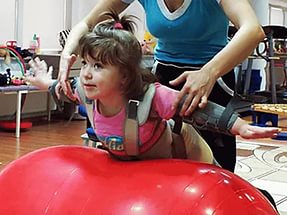 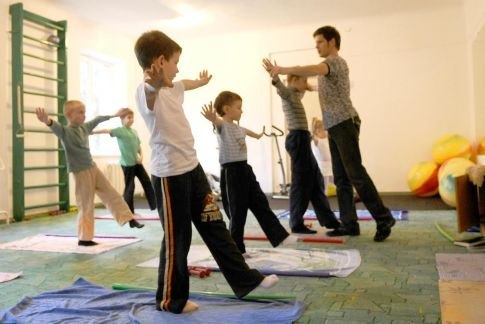 відновлення рухової активності; 
виховання схеми тіла (пози) і постави; 
навчання життєво-необхідним і прикладним навичкам; 
тренування системи рівноваги; 
поліпшення координації рухів.
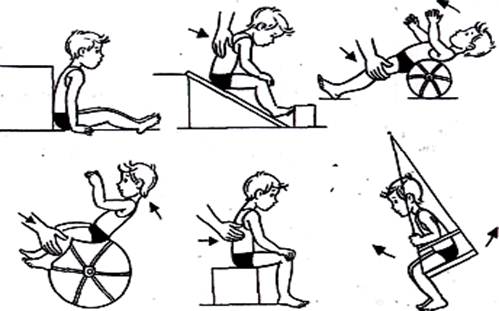 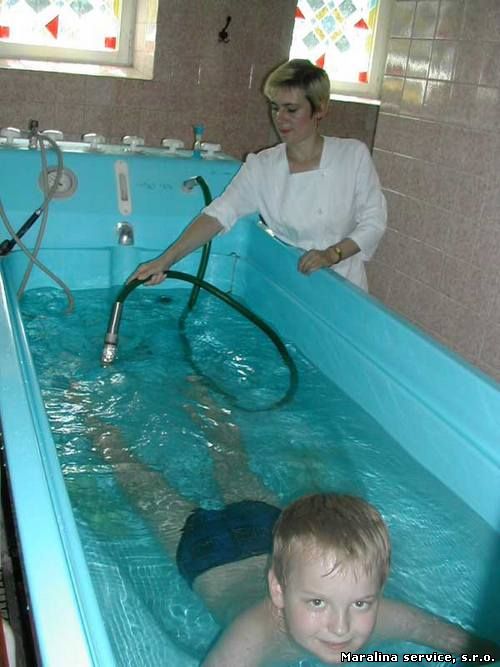 Засоби кінезотерапії при ДЦП
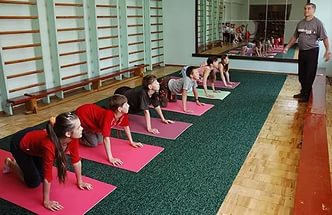 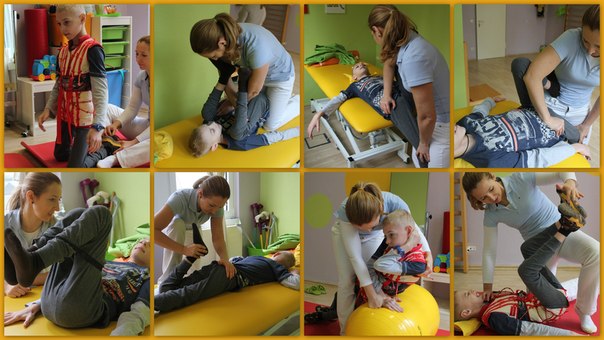 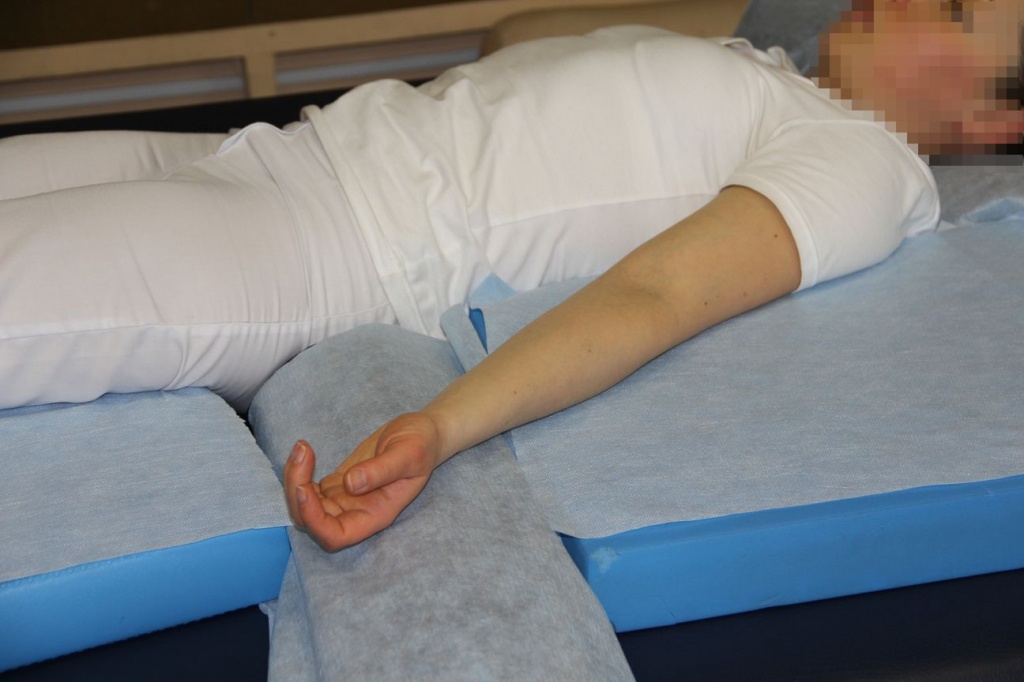 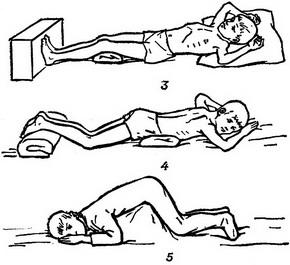 1. Лікування положенням має велике значення для формування нормальної схеми тіла і стереотипу рухів. З цією метою використовують: укладання, фіксації, пози.
Види укладок:
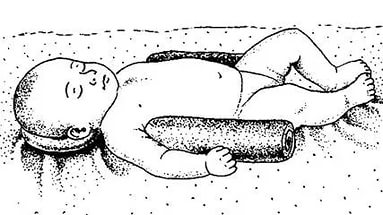 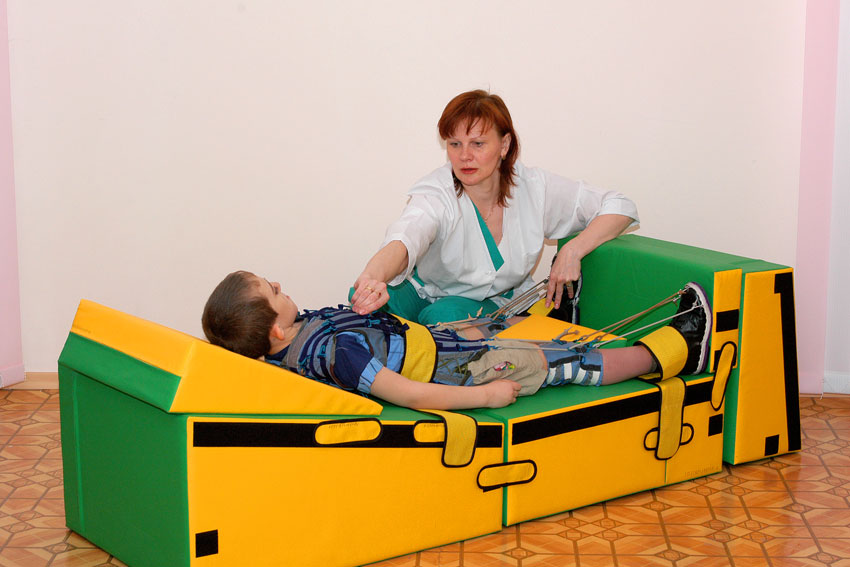 а) "полегшують»
б) укладання в середньому положенні
в) укладання коригуючі
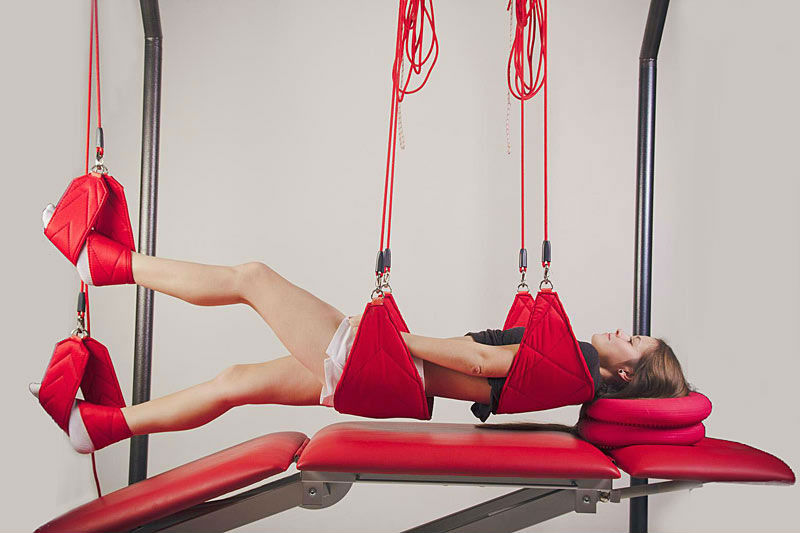 Пози застосовуються для придушення тонічних рефлексів
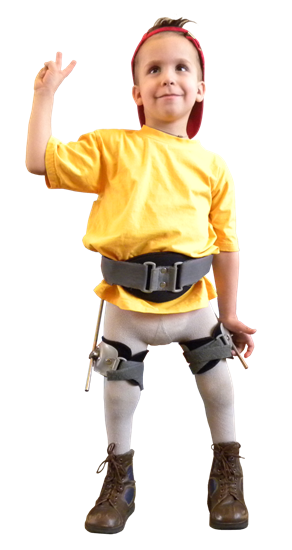 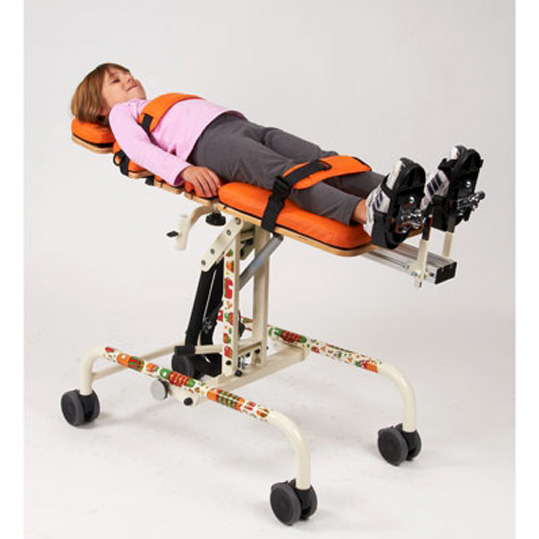 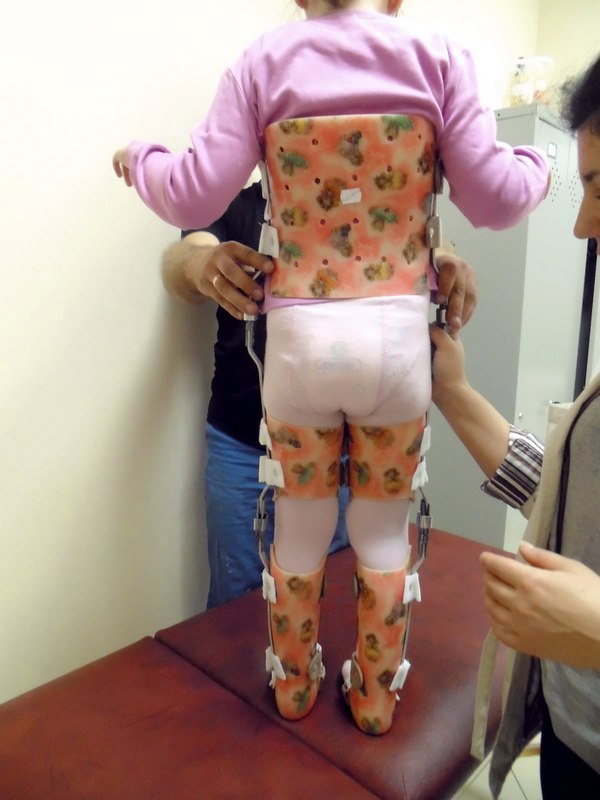 Фіксації здійснюються за допомогою мішків з піском, еластичними бинтами до спеціальної стійки на стільці, гіпсовими лангет, шинами, ременями; з цією метою застосовують також головотримачі, корсети та інші фіксуючі пристосування.
2. Фізичні вправи займають провідне місце в лікувальній гімнастиці. Їх використовують цілеспрямовано з індивідуальним підходом і дозуванням.
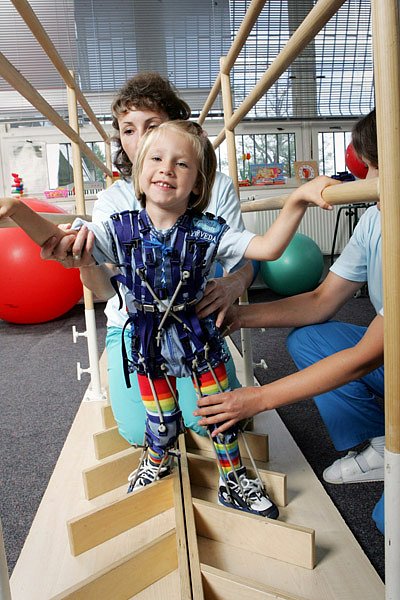 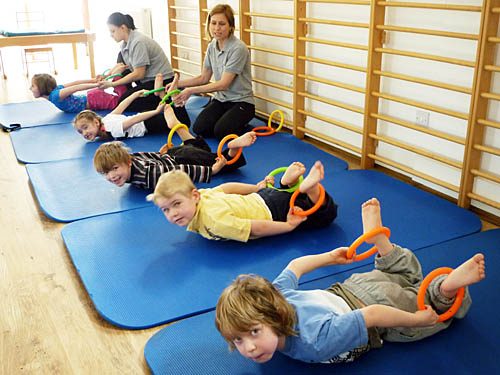 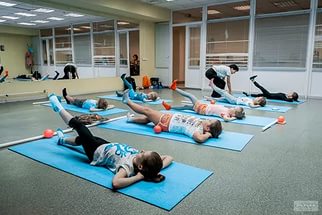 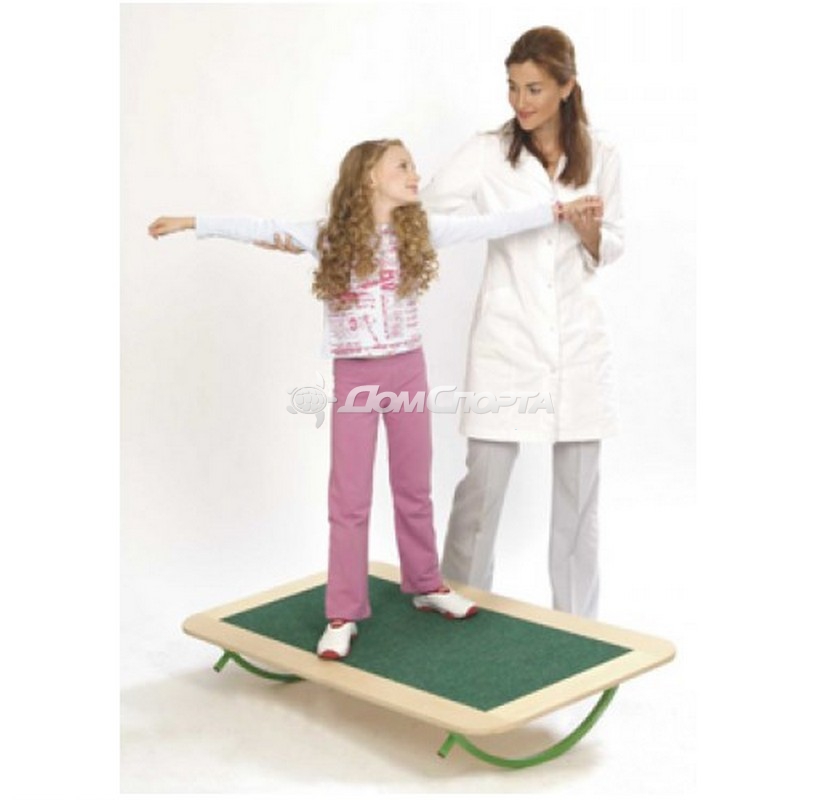 При ДЦП використовують:
д) вправи на розслаблення; 
е) вправи на розтягування; 
ж) дихальні вправи;
а) пасивні вправи;
б) вправи з допомогою; 
в) рефлекторні вправи;
г) активні вправи;
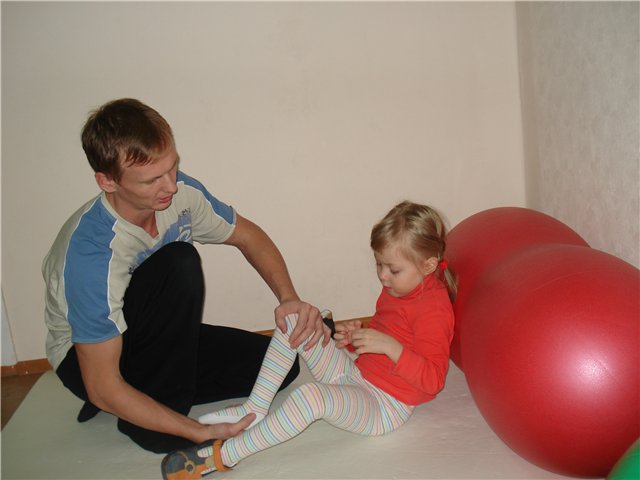 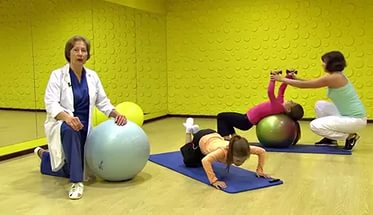 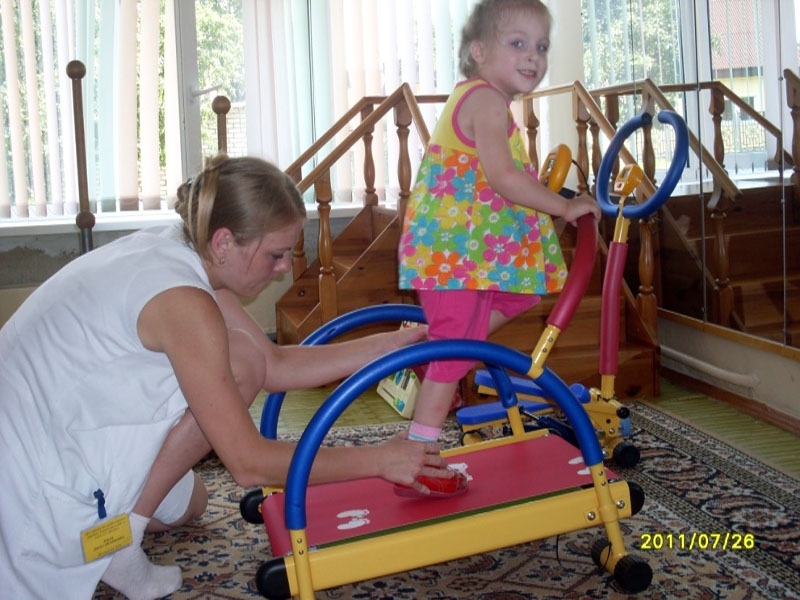 з) силові і швидкісно-силові вправи; 
і) коригуючі вправи ;
к) вправи на координацію рухів; 
л) вправи на рівновагу ;
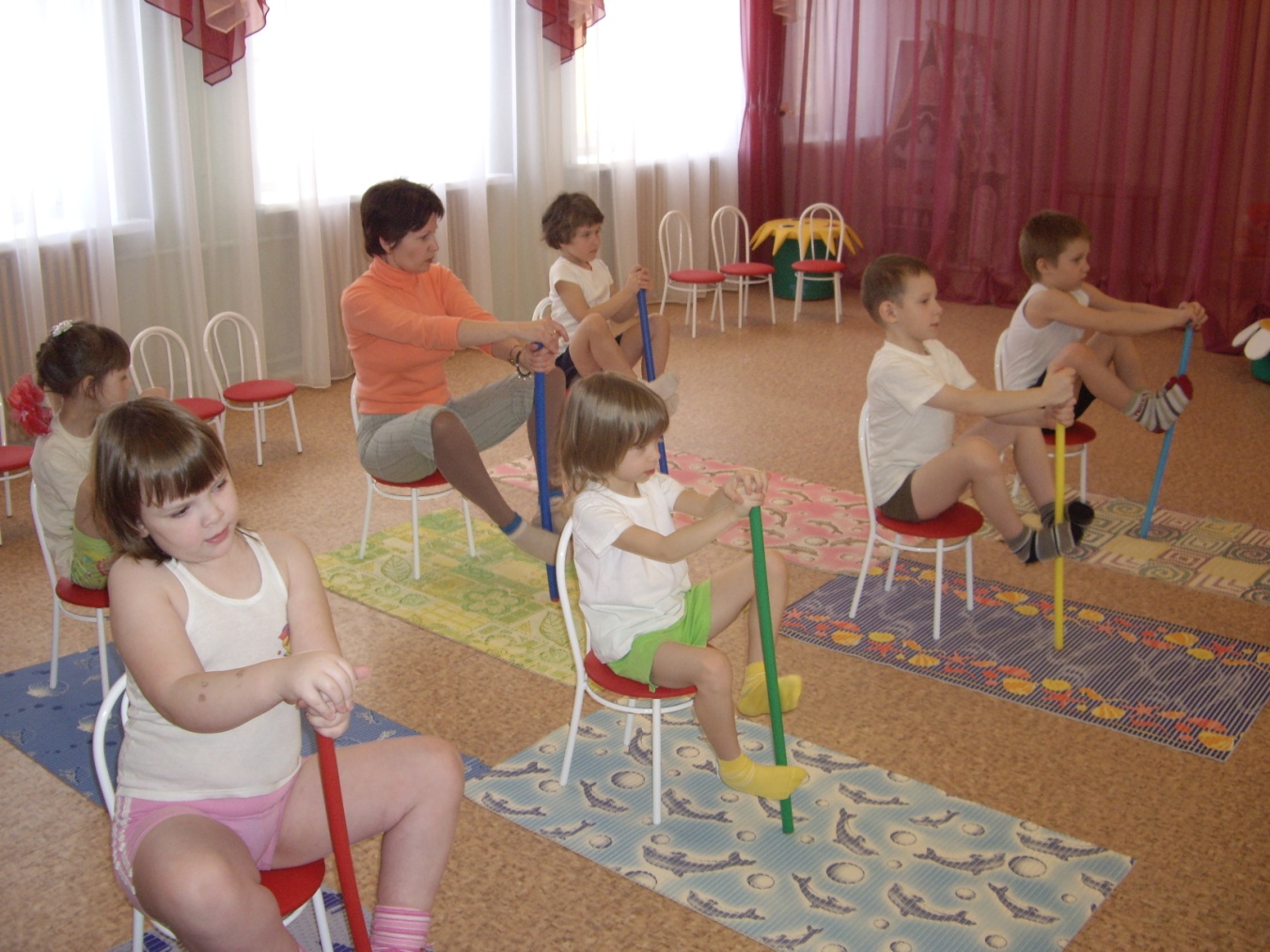 прикладні вправи;
спортивні вправи;
ігрові вправи;
імітаційні вправи; 
гідрокінезотерапія; 
заняття на тренажерах.
Фахівцями МЦ CORTEX були підібрані спеціально-коригуючі вправи для дітей групи ДЦП:
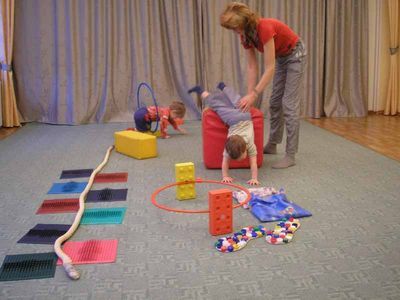 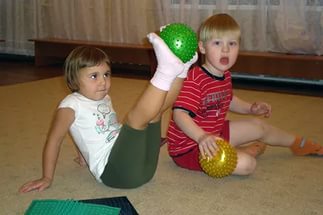 1. Вправи для розтягування м'язів: зняття напруги в м'язах, розширення діапазону руху.
   2. Вправи для розвитку чутливості м'язів; для вироблення сили, що дає можливість регулювати певну ділянку м'язи.
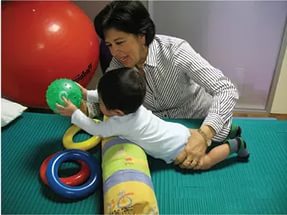 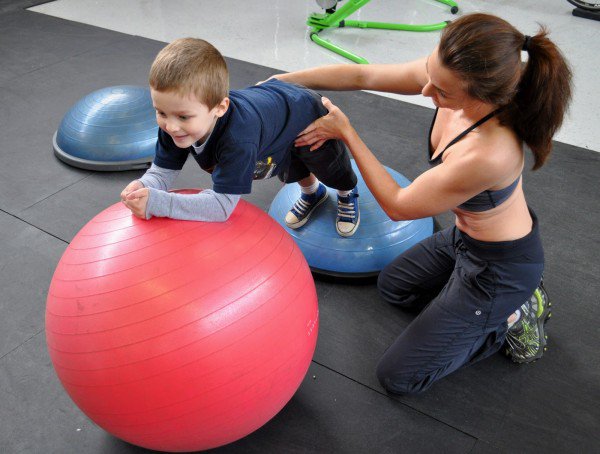 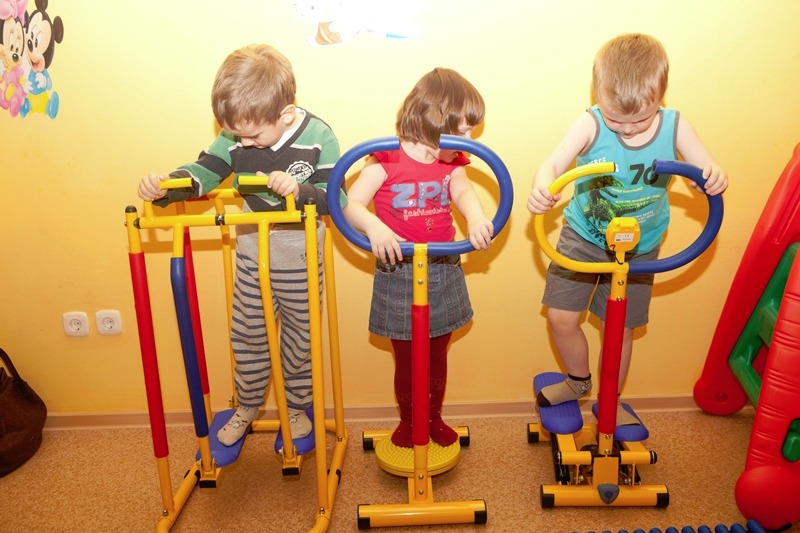 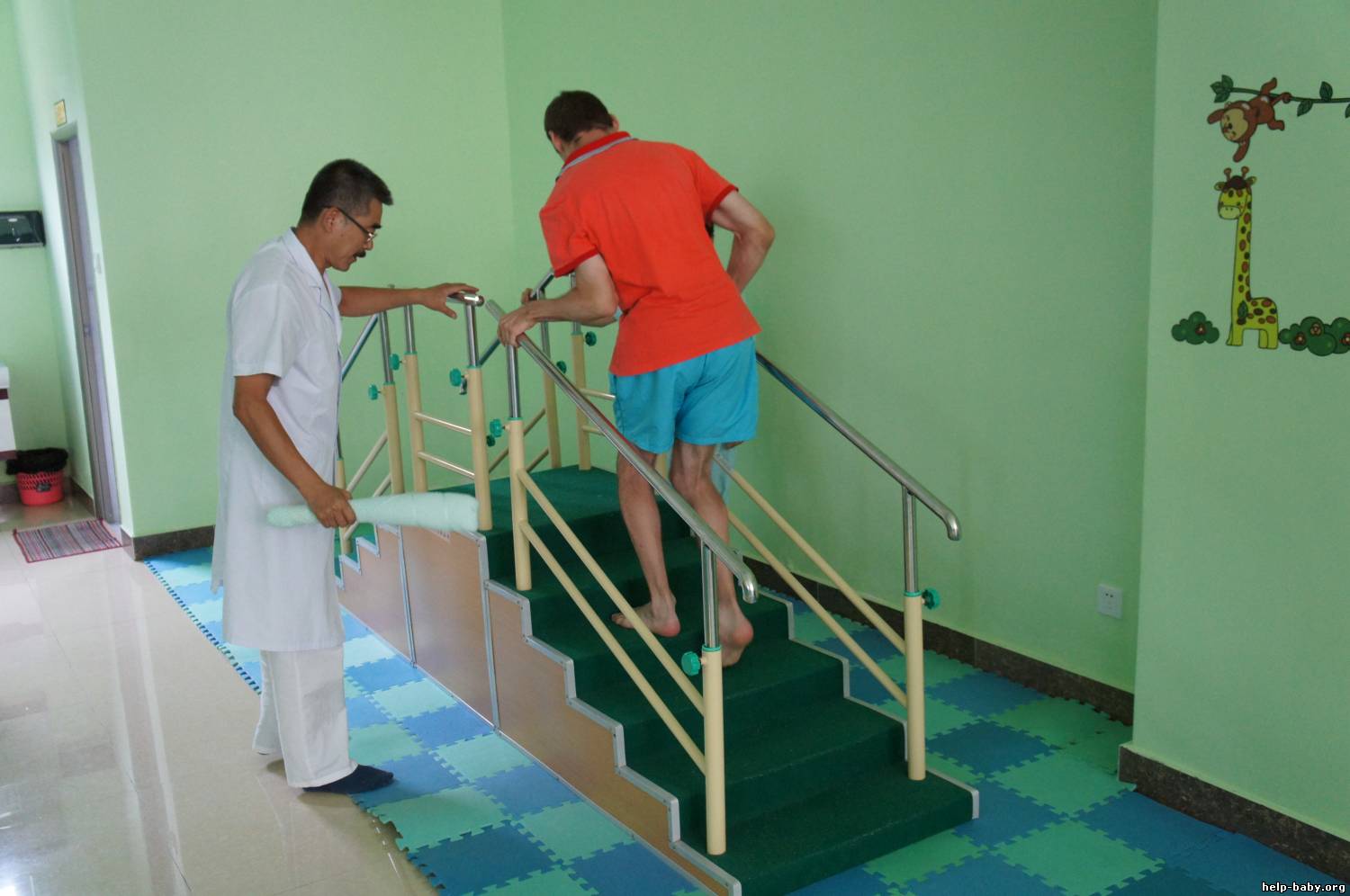 3. Вправи для поліпшення функціонального стану нервової тканини за допомогою тренування чутливості нервів.
   4. Вправи взаємовпливу для зміцнення провідних і антагоністичних груп м'язів.
   5. Вправи на витривалість, для підтримки ефективності функціонування органів.
6. Тренування на розслаблення, для усунення спазмів, напруженості і судом.
   7. Тренування ходьбою (для навчання нормальній ходьбі).
   8. Тренування органів почуттів: вправи для стимулювання органів почуттів через підвищення чутливості м'язів.
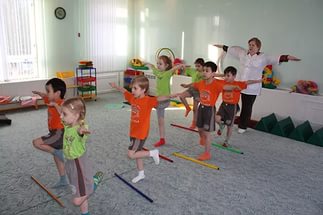 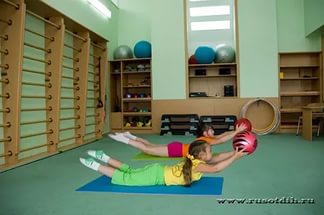 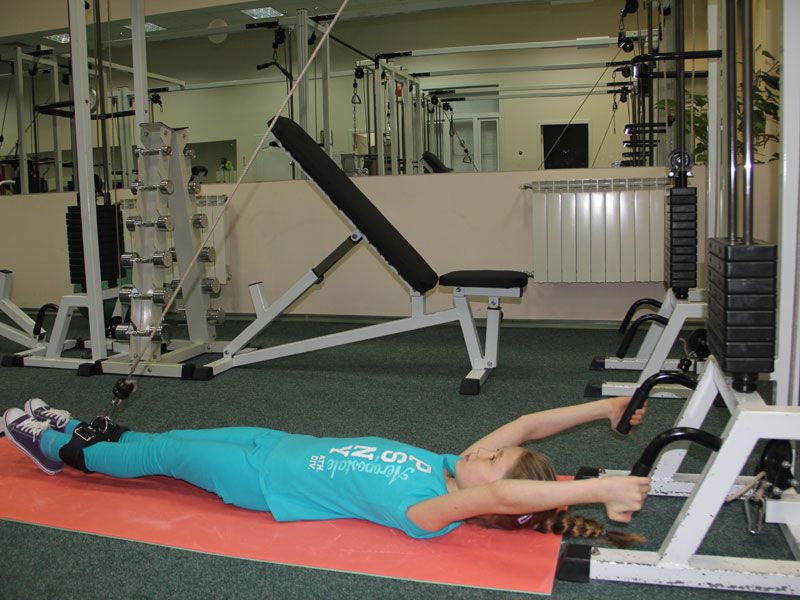 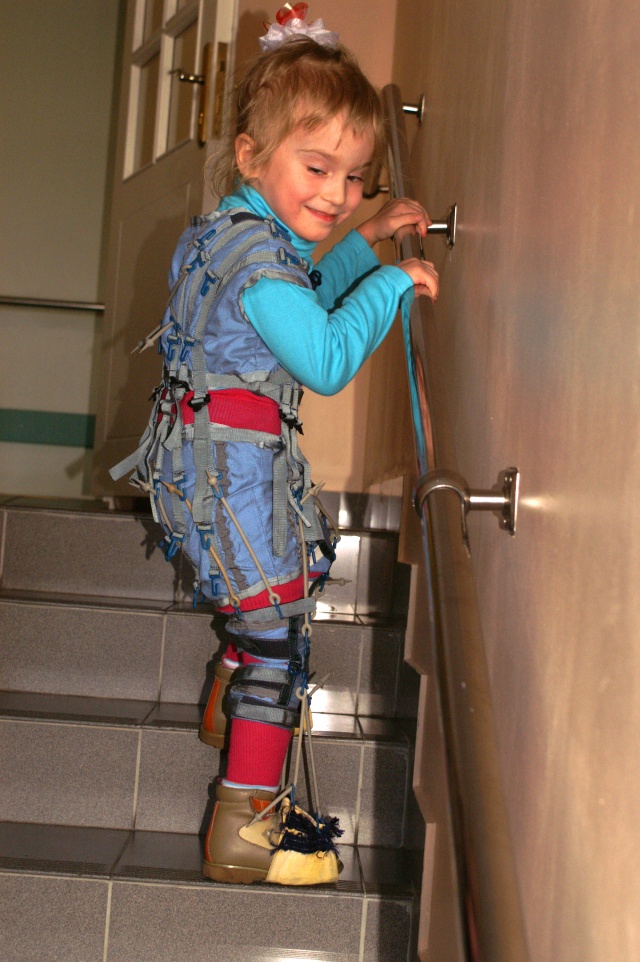 9. Вправи на підйом по похилій площині для поліпшення рівноваги і рухової сили.
   10. Вправи на опір: поступово збільшується навантаження на опір для розвитку м'язової сили.
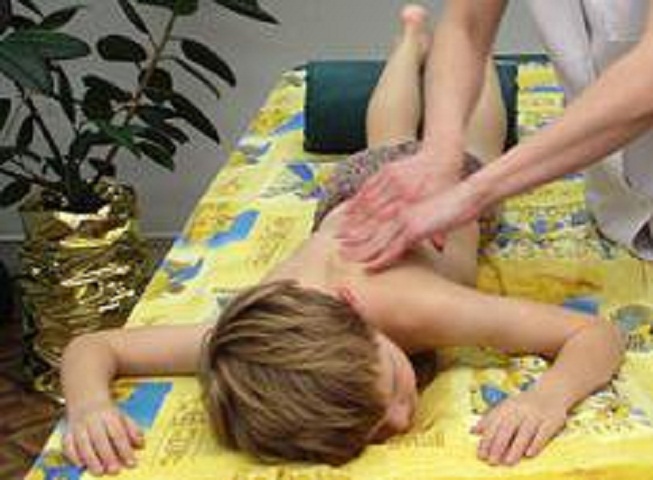 3. Масаж
Види масажу:
класичний масаж
точковий ( мануальна терапія)
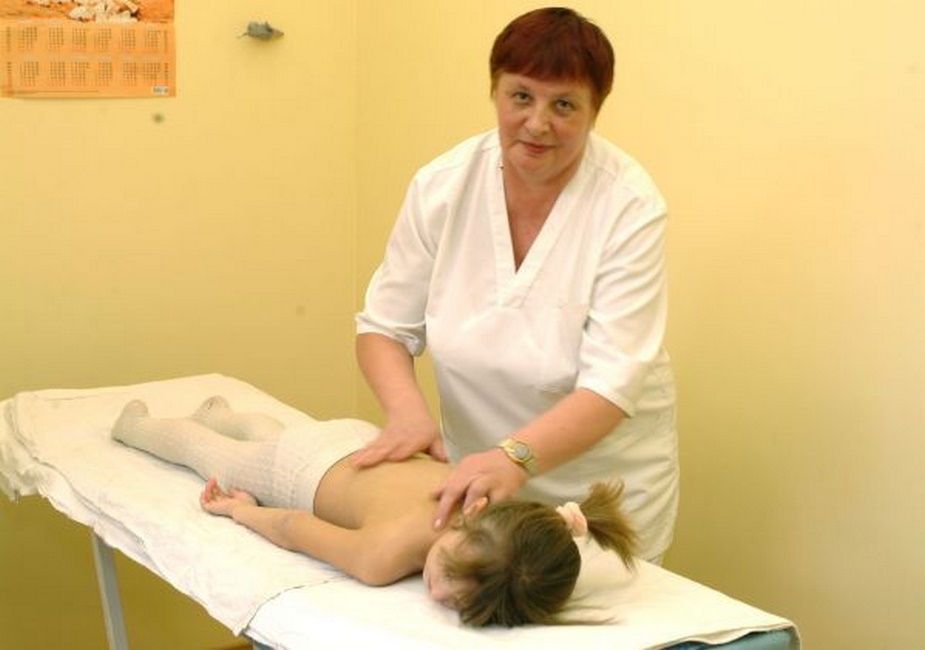 Комплекс вправ ЛФК при ДЦП, спрямований на відновлення порушеної координації рухів:
1. І.п. - Сидячи на стільці. Взяти м'яч, що лежить на підлозі, підняти його над головою і опустити на те саме місце. Виконати 3-5 разів.
   2. І.и. - Сидячи на стільці, руки витягнуті, в руках м'яч. Праву руку з м'ячем відвести в сторону. Зробити те ж саме в іншу сторону. Виконати 3-5 разів для кожної сторони.
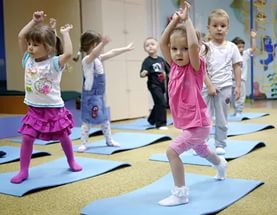 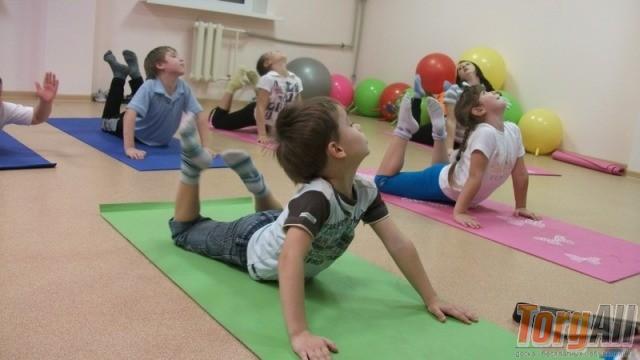 3. І.п. - Сидячи на стільці, руки з м'ячем витягнуті над головою. Опустити руки з м'ячем вперед. Зробити те ж саме, тільки вже без м'яча. Потім руку з м'ячем відвести в сторону, а іншу руку - вперед. Повторити 5-8 разів.
   4. І.п. - Сидячи на стільці, ноги випрямлені. Праву ногу зігнути, при цьому ліву руку підняти вгору. Виконати те ж саме іншою ногою і рукою. Повторити 3-5 разів.
   5. І.п. - Стоячи, руки витягнуті прямо перед собою. Виконувати ходьбу з витягнутими вперед руками. Роблячи крок лівою ногою, праву руку зігнути-о-пліч. Повторити те ж саме з іншою ногою і рукою. Виконати 5-8 разів.
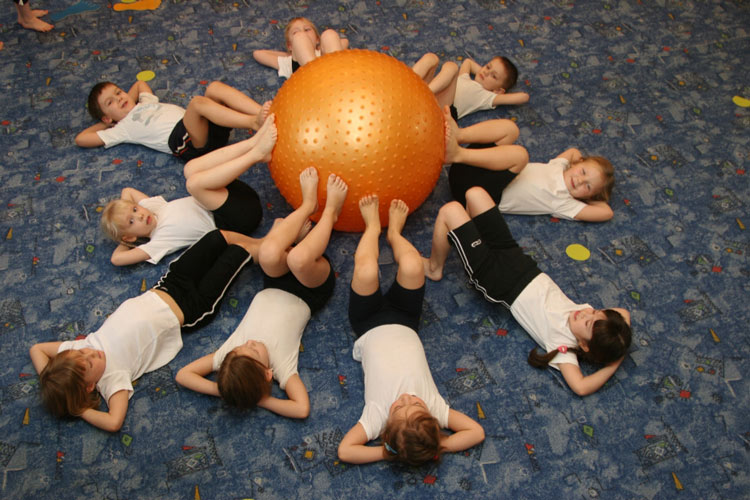 Протипоказання для кінезотерапії при ДЦП:
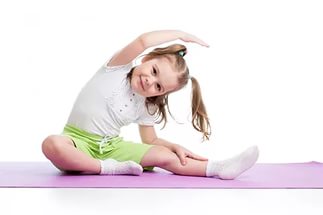 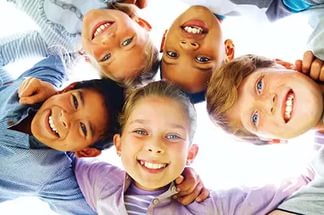 гострий період супутніх захворювань; 
висока температура тіла (понад 38 °); 
виражена інтоксикація; 
важкий стан дитини.
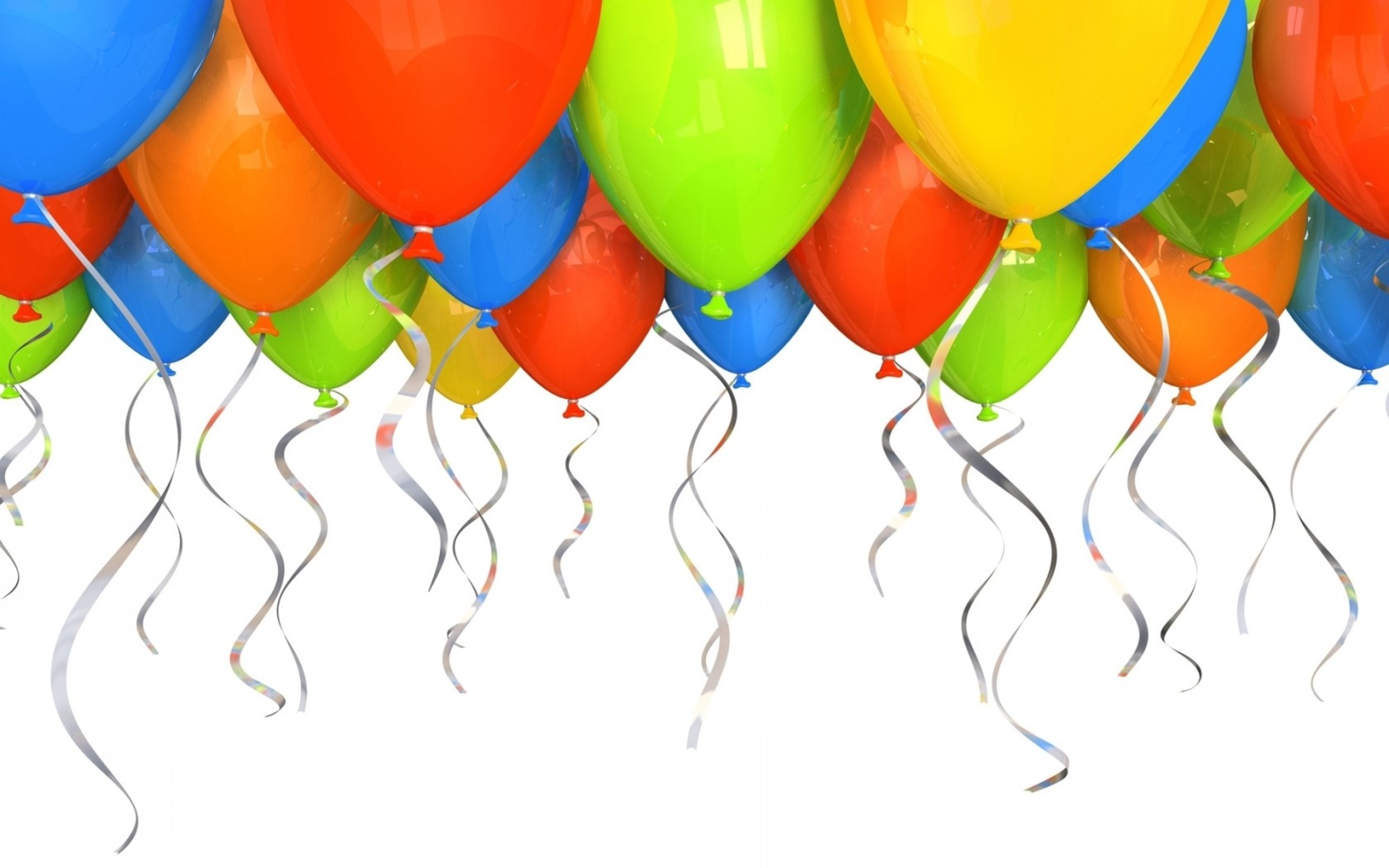 Дякую за увагу